Блок №1
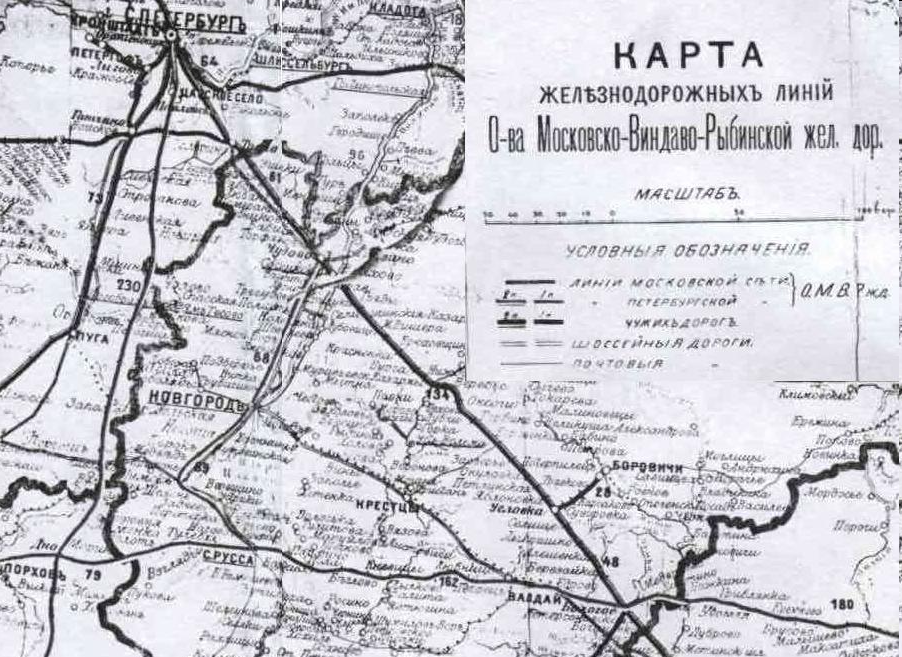 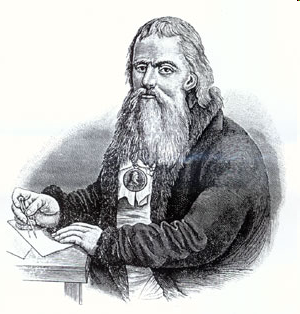 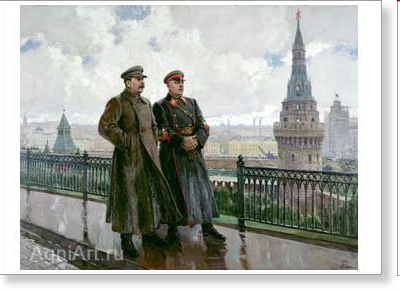 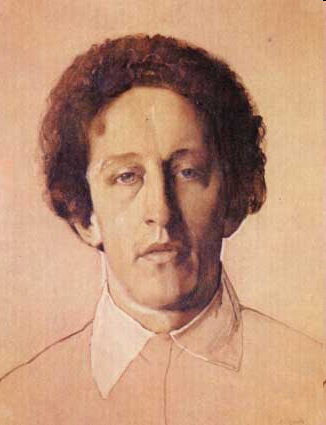 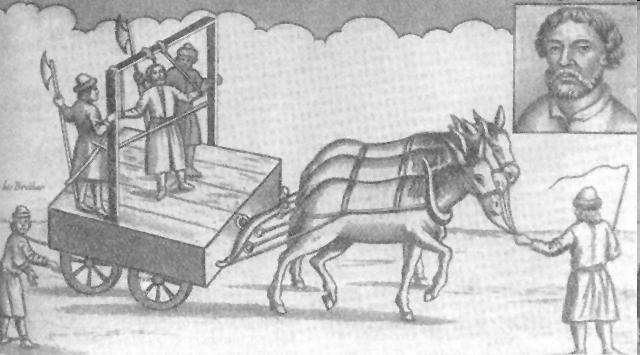 Блок №2
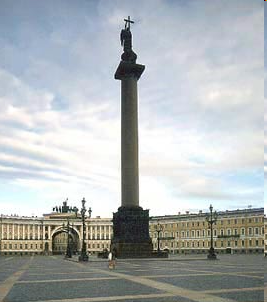 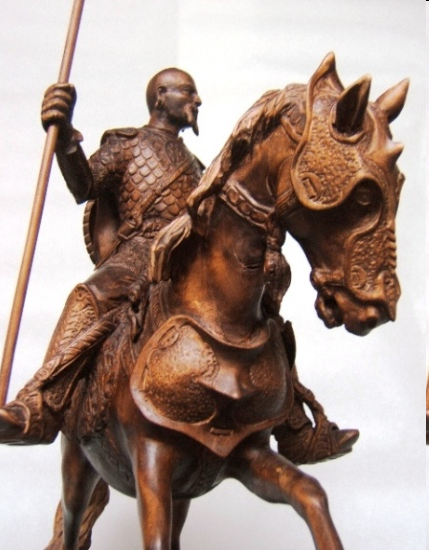 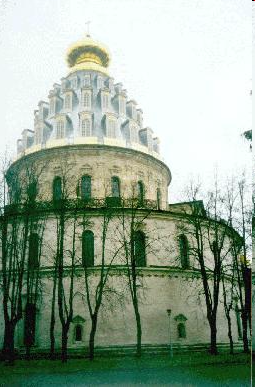 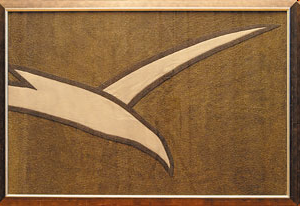 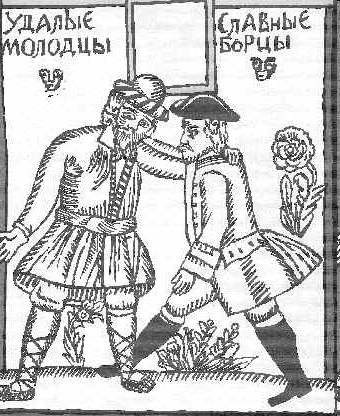 Блок №3
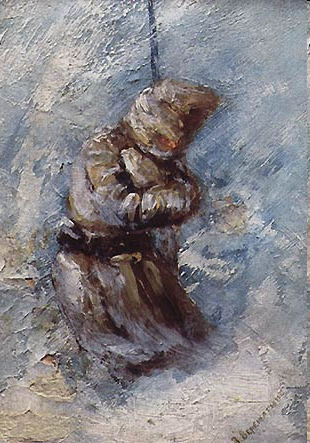 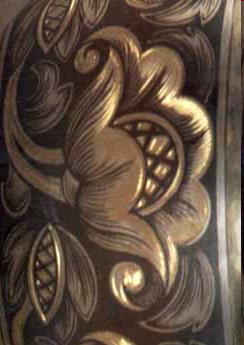 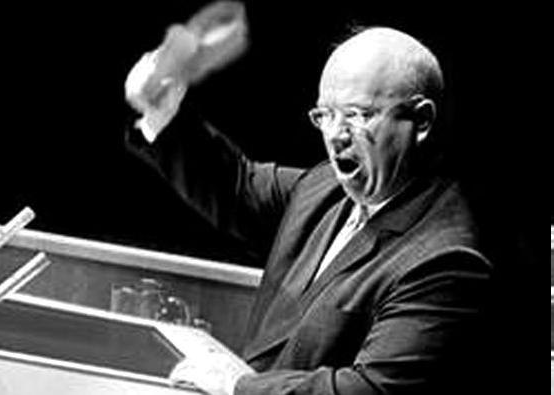 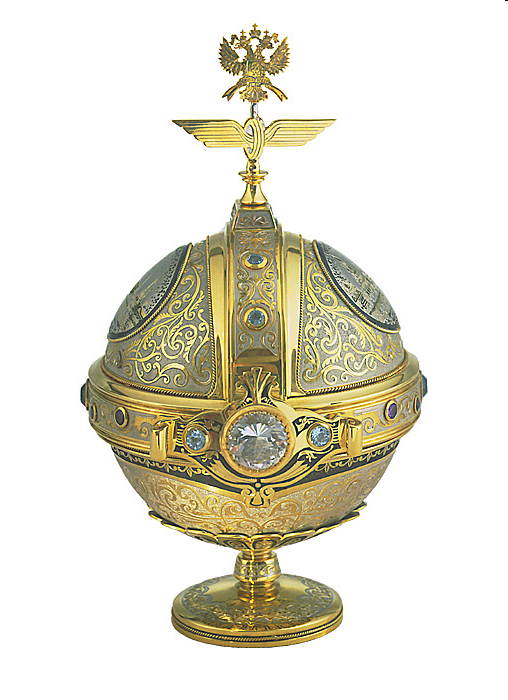 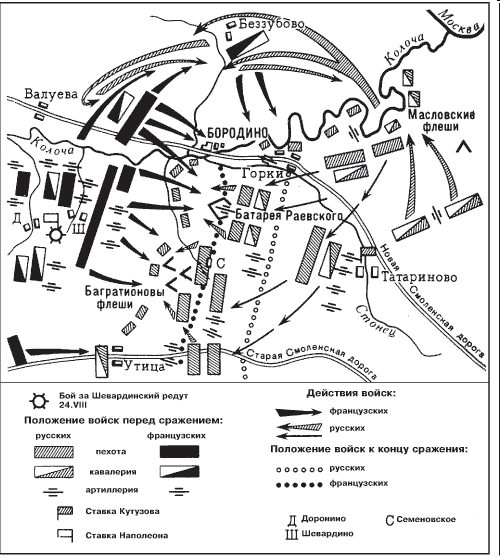 Блок №4
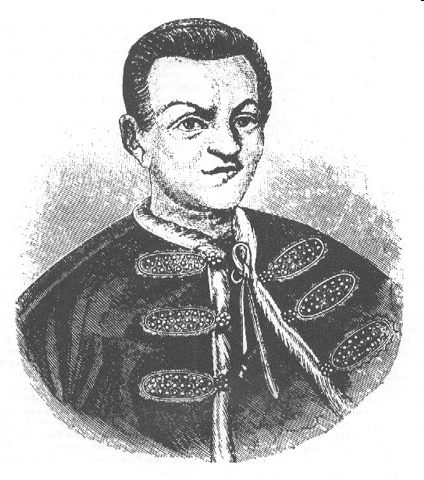 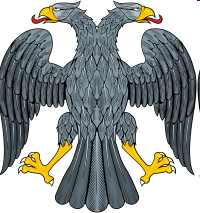 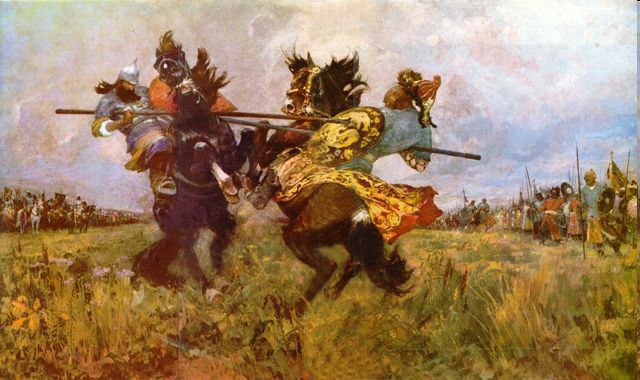 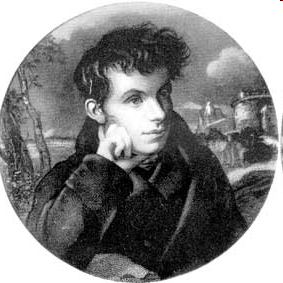 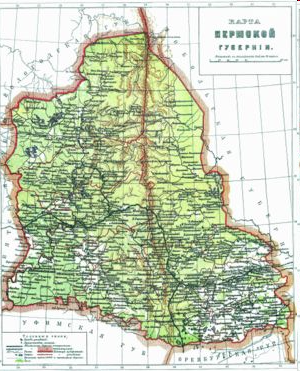 Блок №5
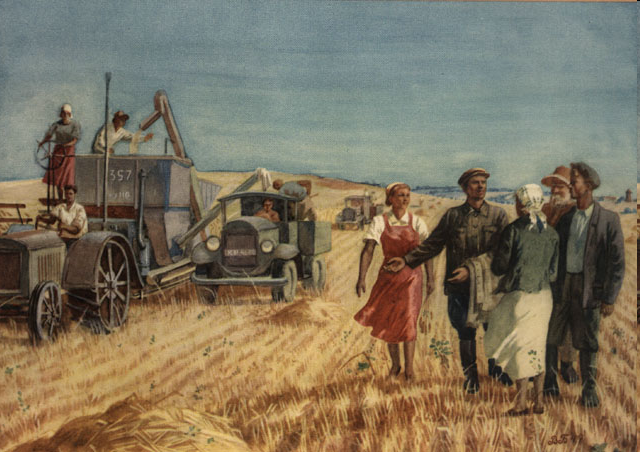 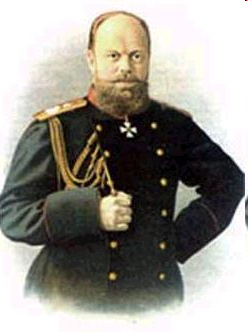 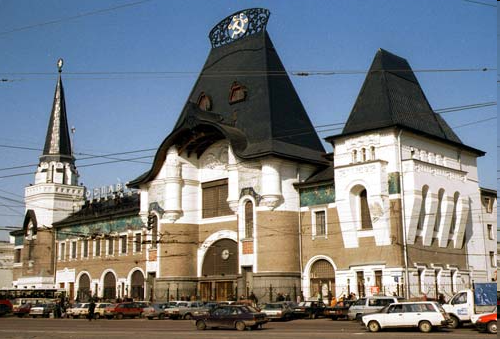 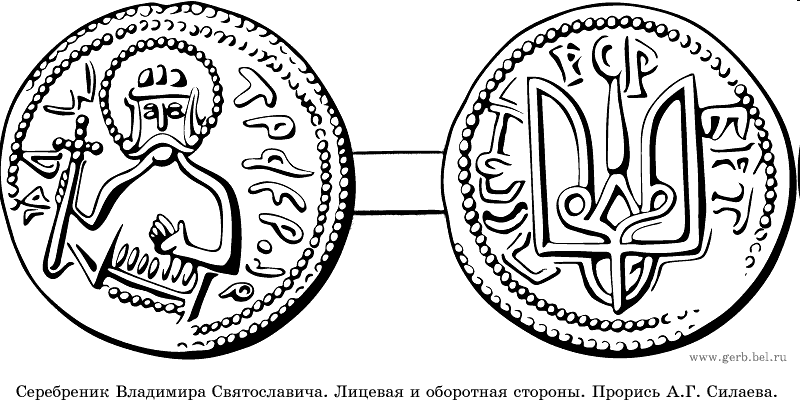 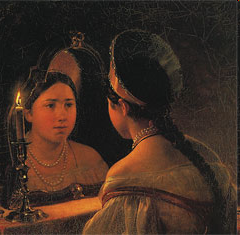 Блок №6
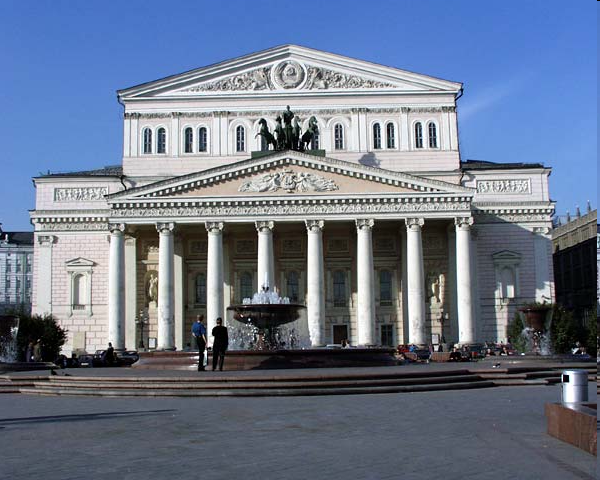 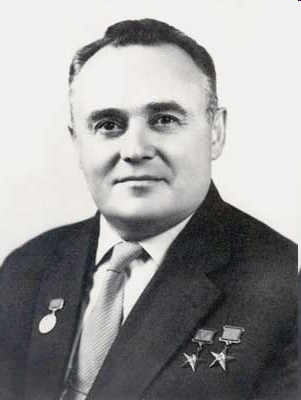 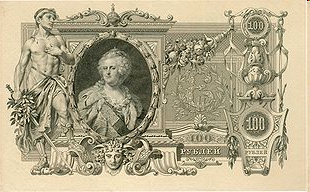 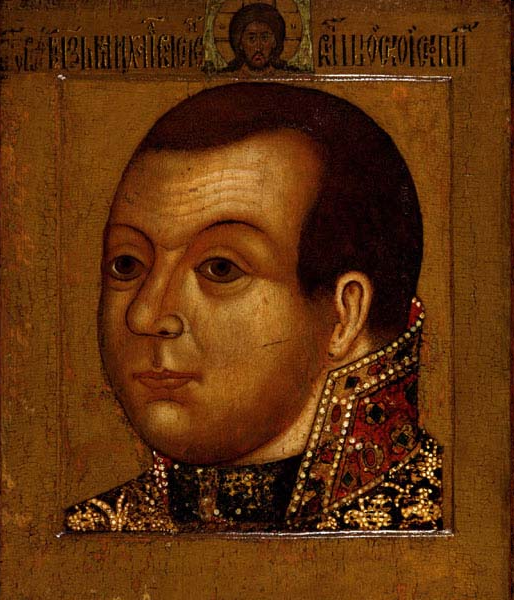 Блок №7
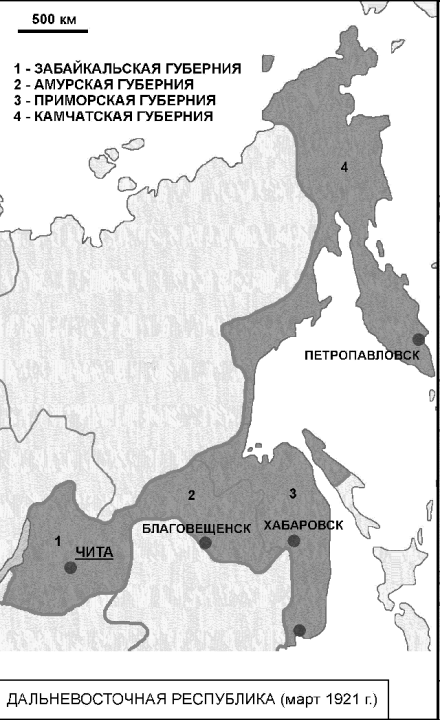 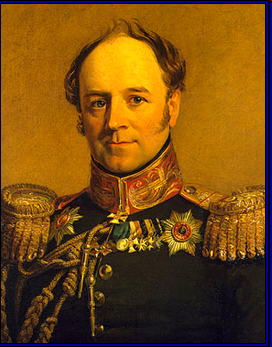 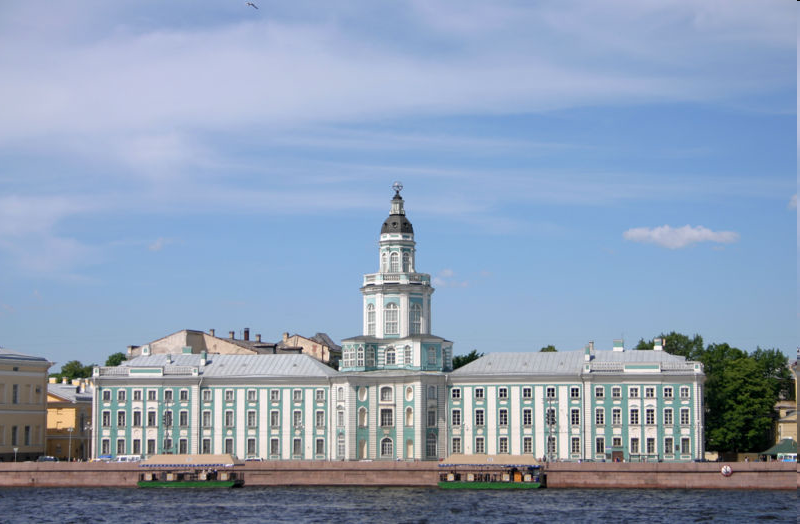 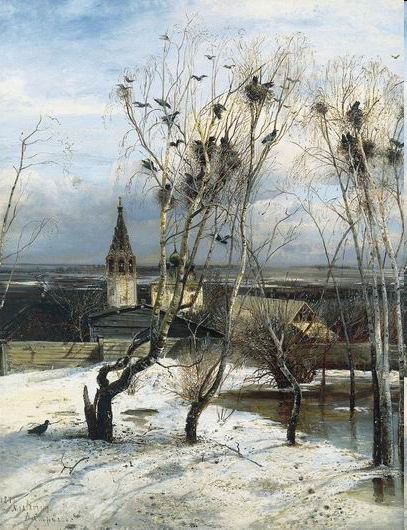 Блок №8
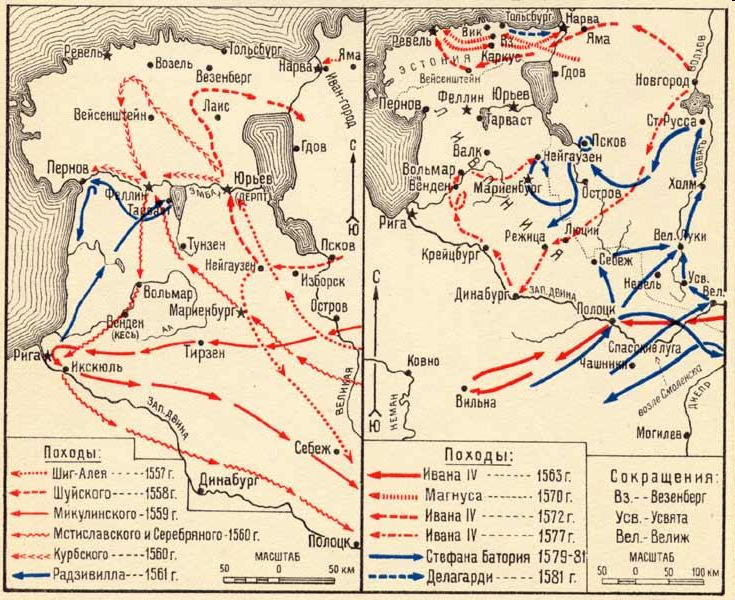 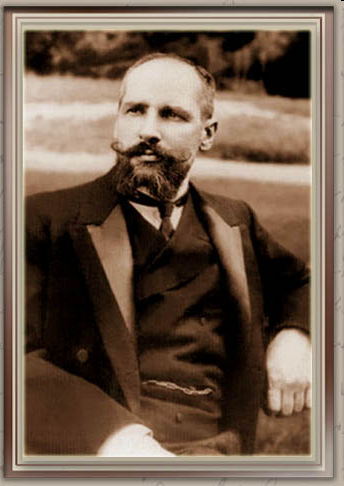 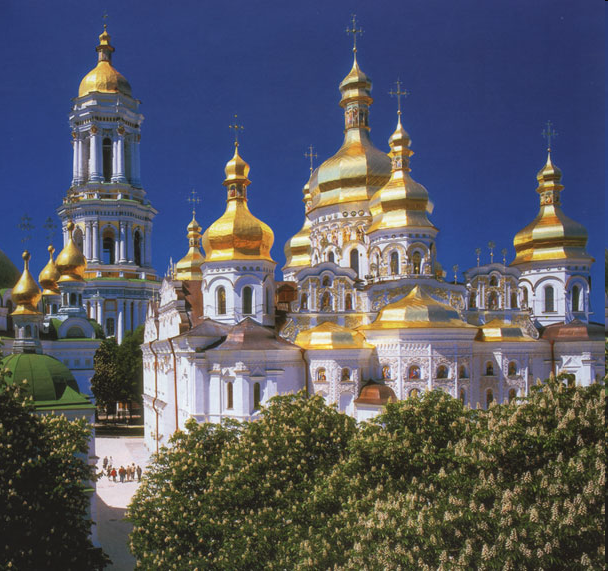 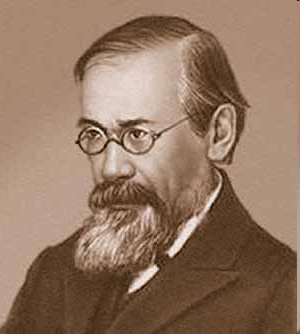 Блок №9
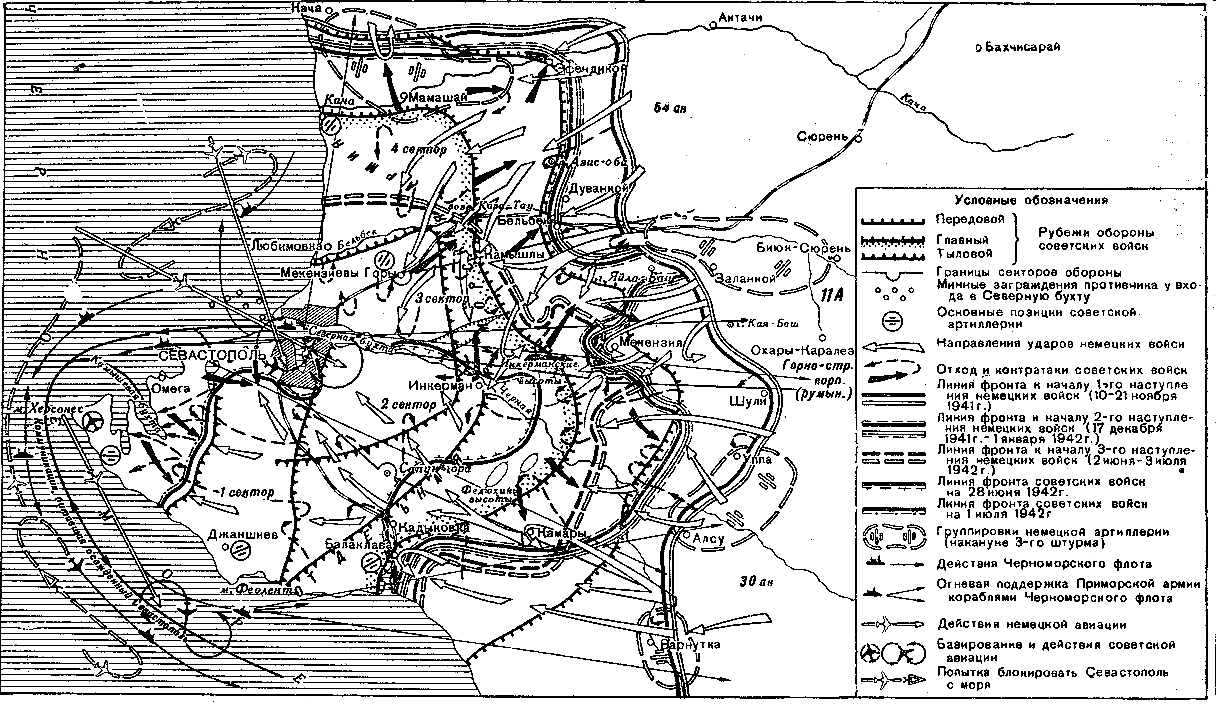 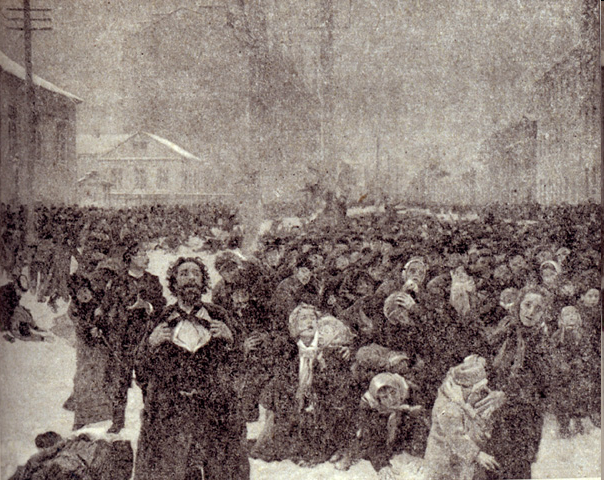 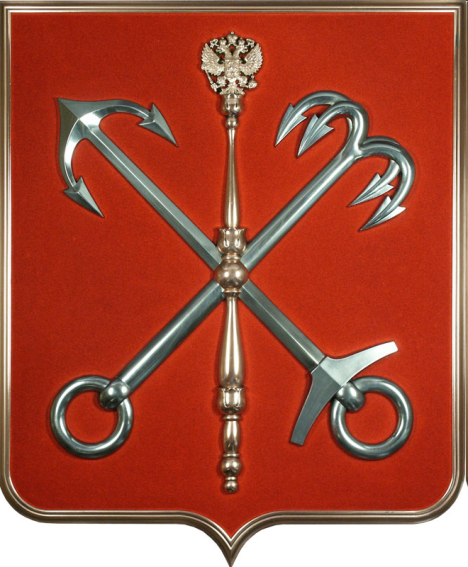 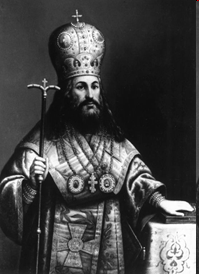 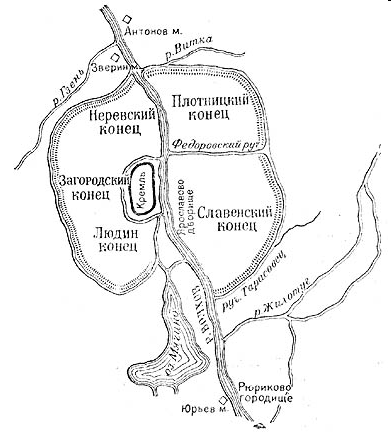 Блок №10
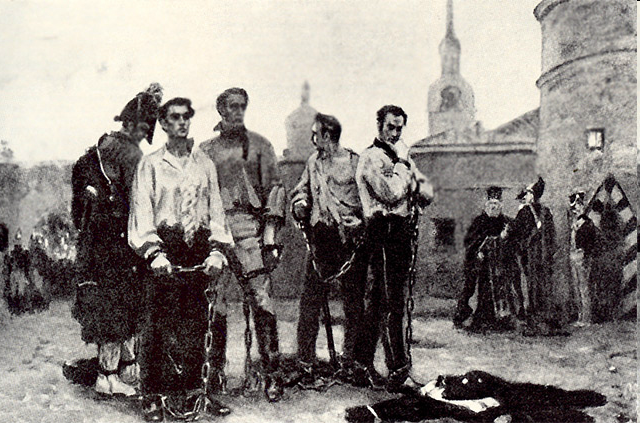 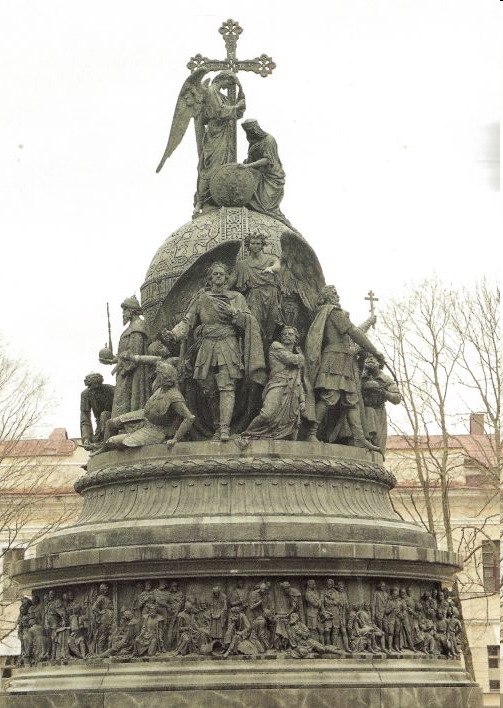 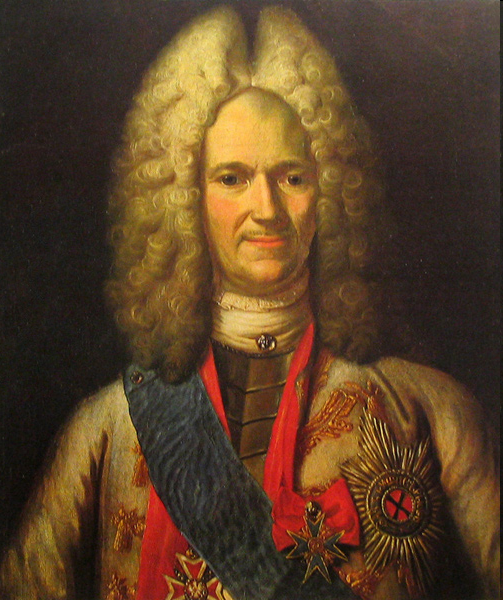 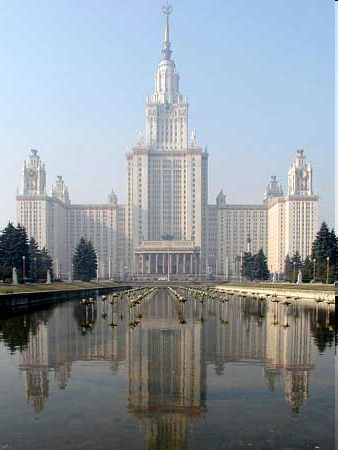